تأثیر هدفمند‌کردن یارانه‌ها و قیمت‌گذاری نرخ ارز بر عملکرد بانک مسکن
حسین عبده تبریزی
میثم رادپور



پنجمین جلسۀ کمیتۀ عالی ریسک بانک مسکن
تهران، اسفندماه 1389
بررسی اجمالی طرح
2
وسعت کالاهای موضوع اصلاح قیمت‌ها
ابعاد اجرایی طرح
4
7
اثر طرح بر فضای کسب‌وکار:
بررسی متغیرهای خرد اقتصادی
8
مسیرهای اثرگذاری طرح بر عملکرد بانک‌ها
9
مسیراصلی
10
آثار اقتصاد خرد طرح بر کسب‌وکارها
11
بهره‌وری عامل کل (TFP )
Total Factor Productivity
بخشی از ستاده‌هاست که توسط نهاده‌های به‌کار رفته در تولید توضیح داده نمی‌شود.
عوامل توضیح‌دهندۀ TFP
در حالی‌که  نهاده‌های تولید ( نیروی کار و سرمایه) ملموس‌ترند، عوامل توضیح‌دهندۀ بهره‌وری عامل کل  ناملمو‌س‌ترند. این عوامل، عوامل واقعی رشد اقتصادی به‌شمار می‌روند. برخی تحقیقات 60% از رشد اقتصادی را به این عوامل نسبت می‌دهد.
برخی عوامل توضیح‌دهندۀ بهره‌وری عامل کل
بهبود بهره‌وری - توسعۀ بازارهای مالی
واکنش بازارهای مالی: انتخاب طبیعی
اثر طرح بر فضای کسب‌وکار:
بررسی متغیرهای کلان اقتصادی-نرخ ارز
18
طرح و متغیرهای کلان اقتصادی
وجوه  آزادسازی قیمت‌ها
قیمت انرژی
قیمت پول
قیمت ارز
اثر آزادسازی قیمت حامل‌های انرژی بر نرخ پول و ارز
قیمت‌ ارز در ایران
قیمت بانک مرکزی
قیمت واقعی
Overvalue
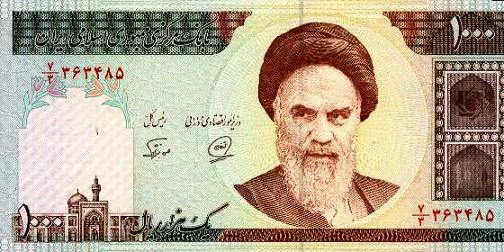 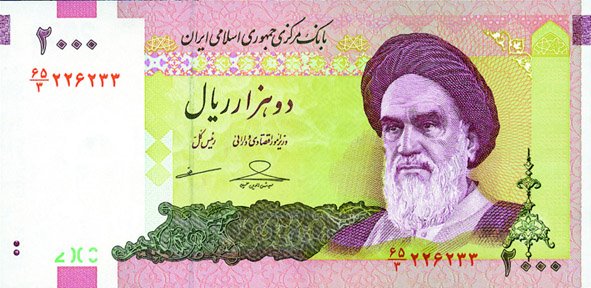 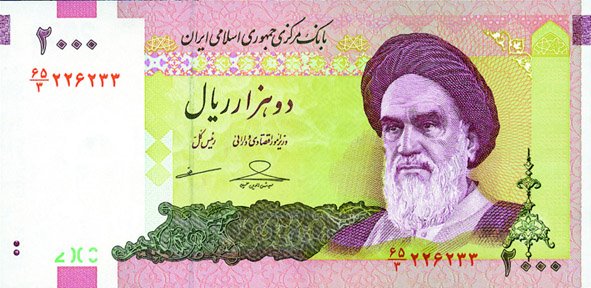 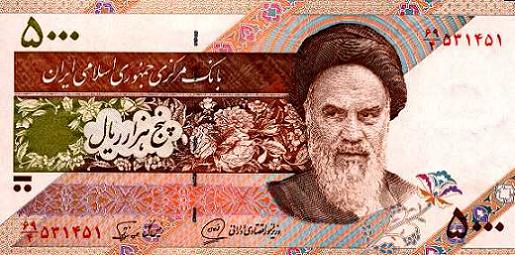 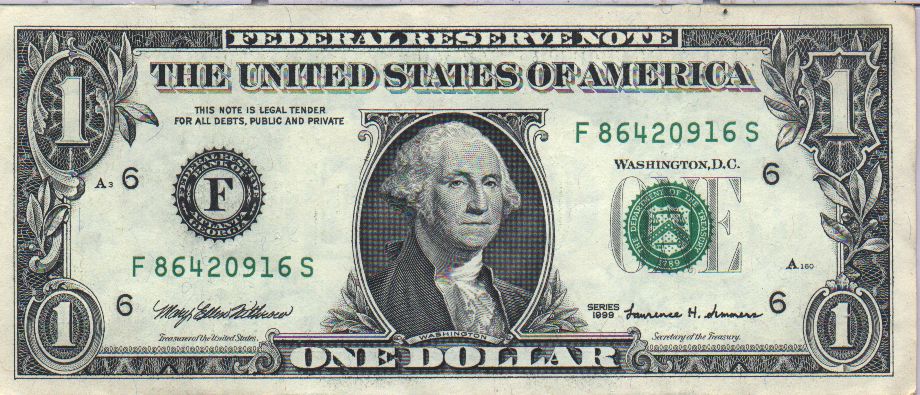 مفروضات
قیمت فروش در سال  هشتاد
مجموع هزینه‌ها در سال هشتاد
درصد رشد سالانۀ فروش
درصد رشد سالانۀ هزینه‌ها
100
40
2.5%
نرخ تورم تولیدکننده
نرخ تورم داخلی محرک کاهش صادرات
ارز ارزان و واردات بی‌رویۀ کالا
حمام
تیرآهن
دیوار پیش‌ساخته
سینک
ارز ارزان و واردات بی‌رویۀ کالا
قالی
مبلمان
تخت
میز
ارز ارزان و واردات بی‌رویه فرآورده‌های کشاورزی
سیب فرانسوی
سیر
مرکبات
برنج
ارز ارزان و واردات بی‌رویۀ کارگر
کارگر افغانی
کارگر آلمانی
ریزکاوی:
ریسک و بازدۀ شرکت‌ها
28
اثر طرح بر شركت‌ها
افزايش هزينه‌هاي مستقيم
اثر طرح بر طرف درآمد
قيمت‌هاي جهاني بايد مدنظر باشد
آثار بر سود
صنعت بانک‌داری:                ریسک‌های اساسی- روندهای موردانتظار
38
ریسک‌های اساسی مؤسسات مالی
تعامل ریسک‌ها در بروز بحران اخیر
اثر پشتاپشتی
روندهای موردانتظار در ایران
42
ریسک اعتباری: روند قابل‌مشاهده در ایران
44
تغییر ترکیب بدهی‌ها-افزایش ریسک تأمین مالی
46
47
با تشکر
48